Учитель математики Муниципальная автономная общеобразовательная учреждение  с.Кара-Холь Бай-Тайгинского кожууна РТ
Учитель: Монгуш Наталья Шыыраповна
Образование: высшее, 1979 г , Кызылский Государственный педагогический институт   
Квалификация: учитель математики и  физики 
Должность: учитель математики 
Предмет:  математика
Категория: первая
Недельная нагрузка: 20 ч.
Педагогический стаж: 38 лет
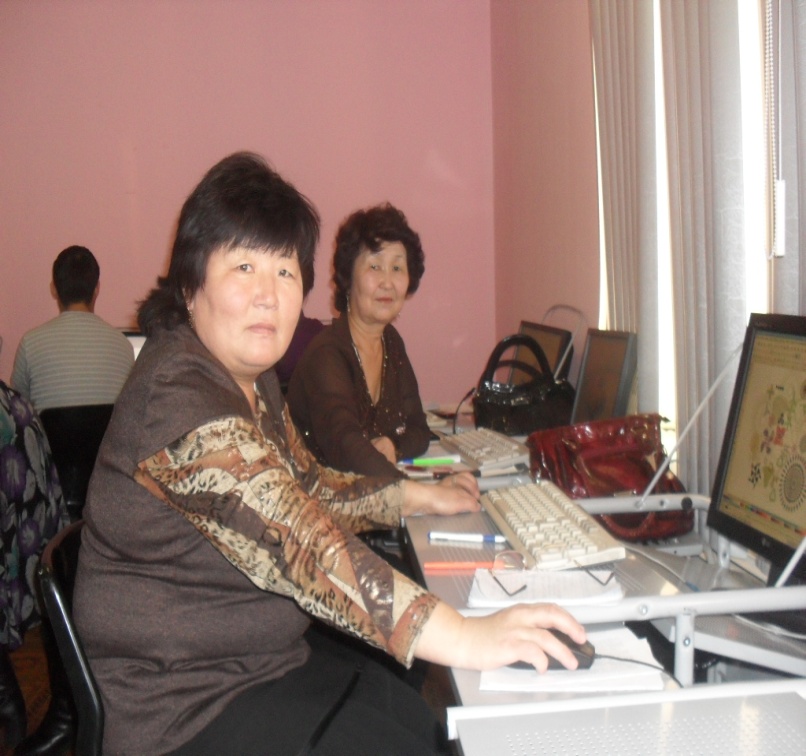 Среднее значение внутреннего мониторинга и ЕГЭ по годам
Достижения учителя
1. Сертификат учителю за участие ученика Дадар-оол Саайлы за 2 место в номинации «Исследовательские работы» в республиканском конкурсе на лучшее знание государственной символики. ГОУ ДОД РТ «Центр детско-юношеского туризма г.Кызыла».
2.Республиканский НПК «Использование интерактивных технологий в образовательном процессе»,  диплом 2 степени, 2012 г.
3.Всероссийская Педагогическая Видеоконференция. Тема «Критическое мышление: технология и приемы». 29.03.2012. г.Москва.
4. Сертификат куратора  мероприятий   II Всероссийской дистанционной олимпиады по информатике для 9 классов Центра развития мышления и интеллекта. 30.04.2012. г.Самара. 
5.Сертификат учителю за организацию и  проведение II Всероссийской олимпиады центра поддержки талантливой молодежи. Март 2012 г.
6.Публикация.  Научное объяснение некоторых природных явлений, описанных в «Повести о светлом мальчике». НПК «Народные традиции и обычаи посвященной творчеству С.А.Сарыг-оола». Республиканская грамота.
7.Благодарность учителю центра поддержки талантливой молодежи  «Инфознайки-2012».
8.Зональная НПК «Применение информационно-коммуникационных технологий   на уроках», диплом 3 степени.
9.Республиканский НПК «Использование интерактивных технологий в образовательном процессе»,  диплом 2 степени, 2012 г.
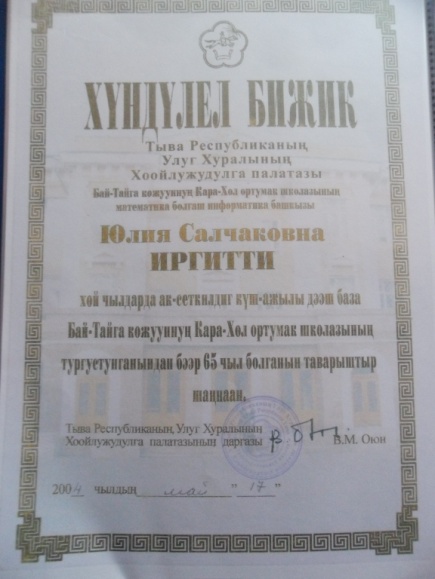 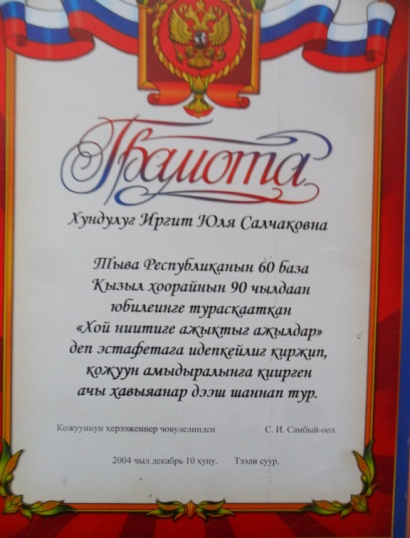 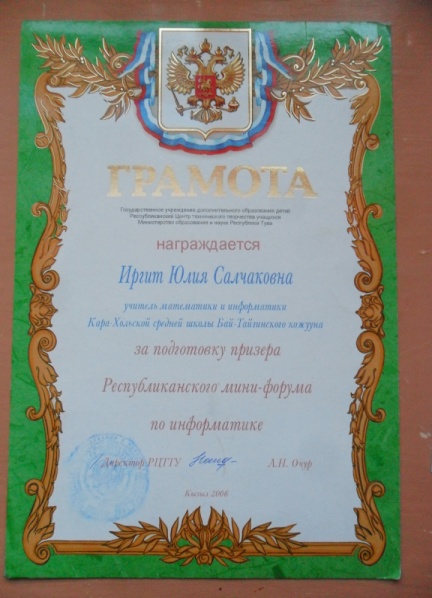 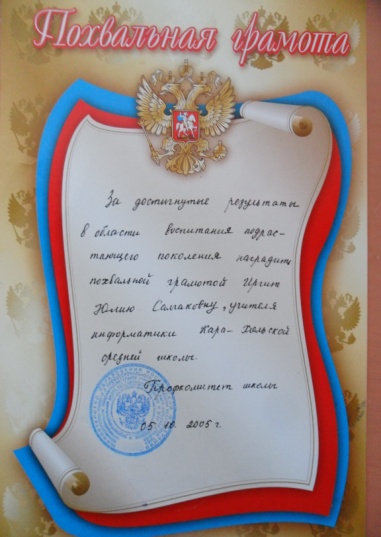 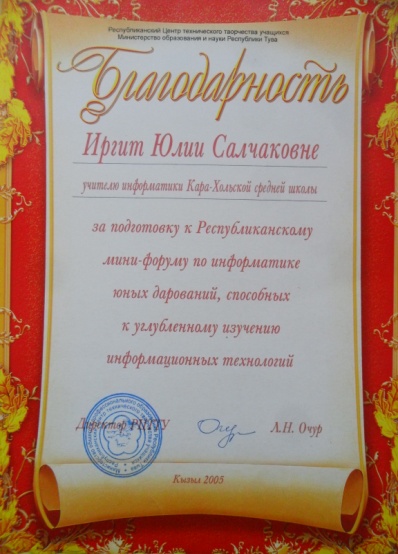 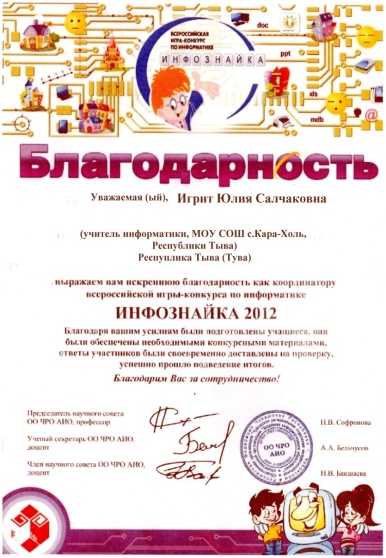 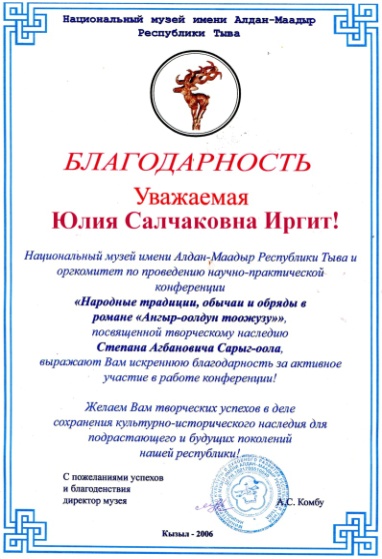 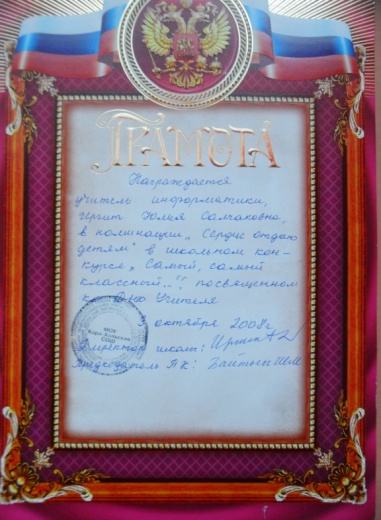 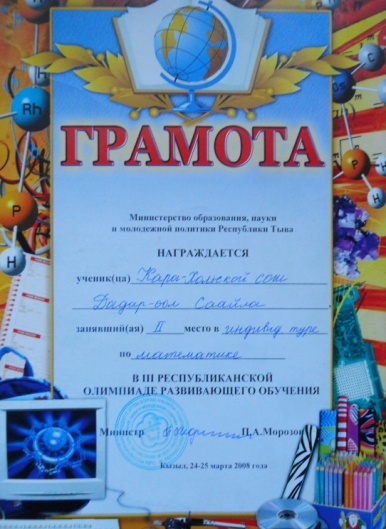 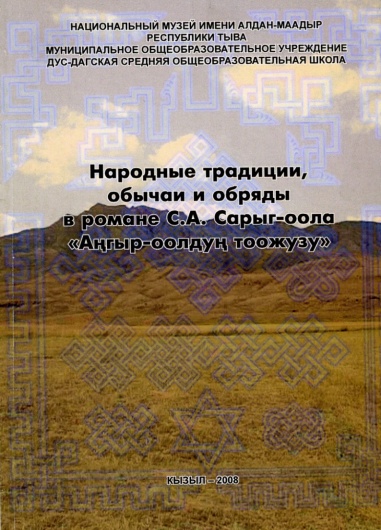 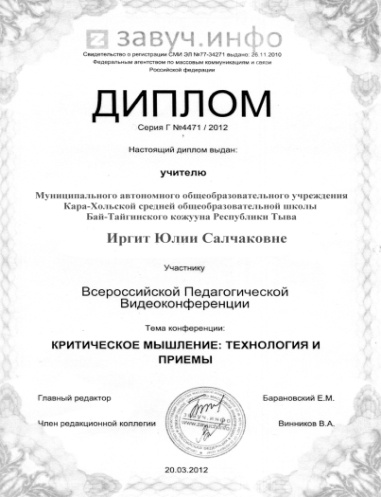 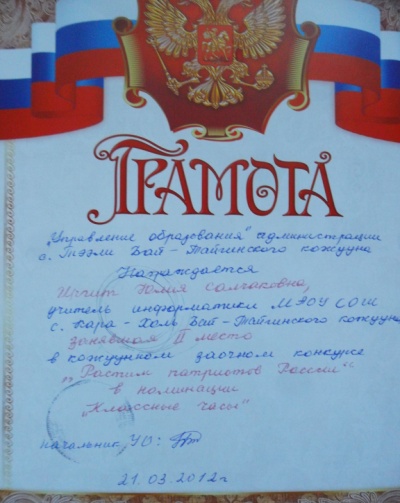 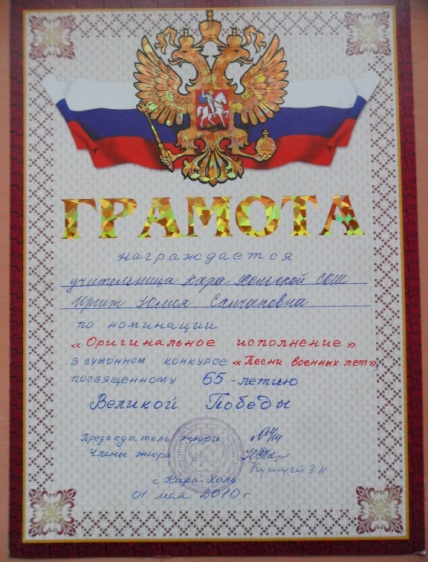 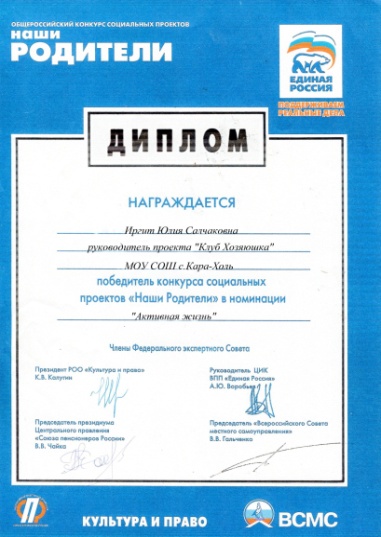 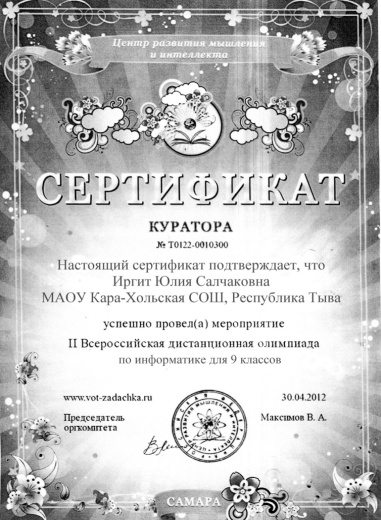 Участие в профессиональных конкурсах
Достижения учащихся в различных конкурсах по информатике
Монгун-оол Сырга Ужар-ооловна – сертификат Всероссийской олимпиады по информатике. 2012г. 
Хертек Булана Сергеевна - сертификат Всероссийской олимпиады по информатике. 2012г. 
Хертек Булана Сергеевна – благодарность игры-конкурса по информатике ИНФОЗНАЙКА 2012
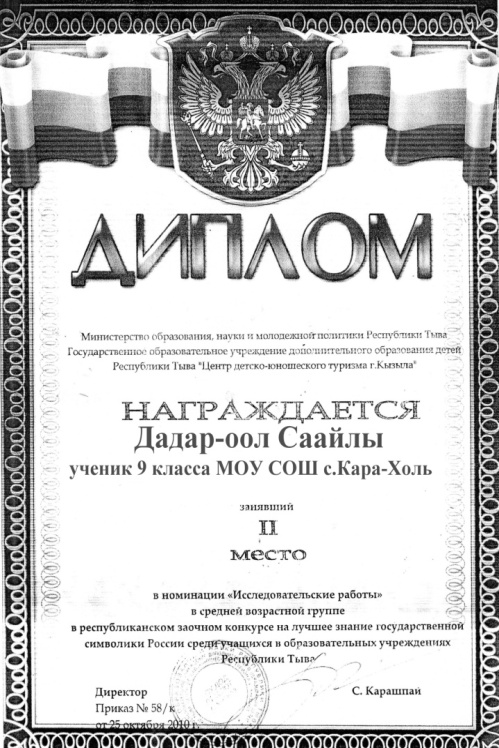 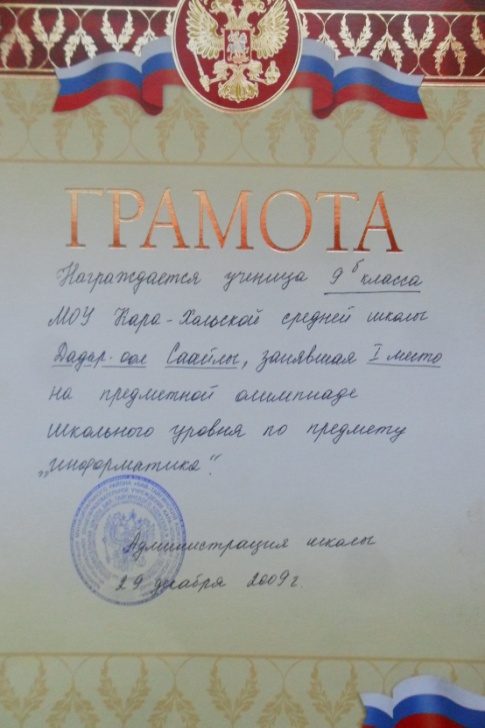 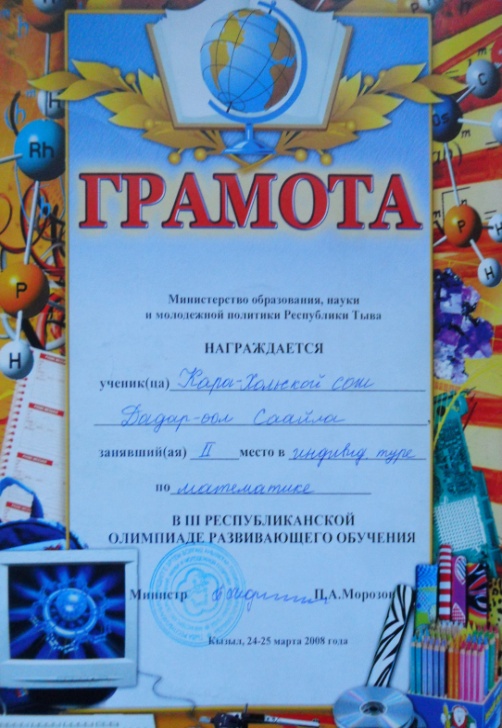 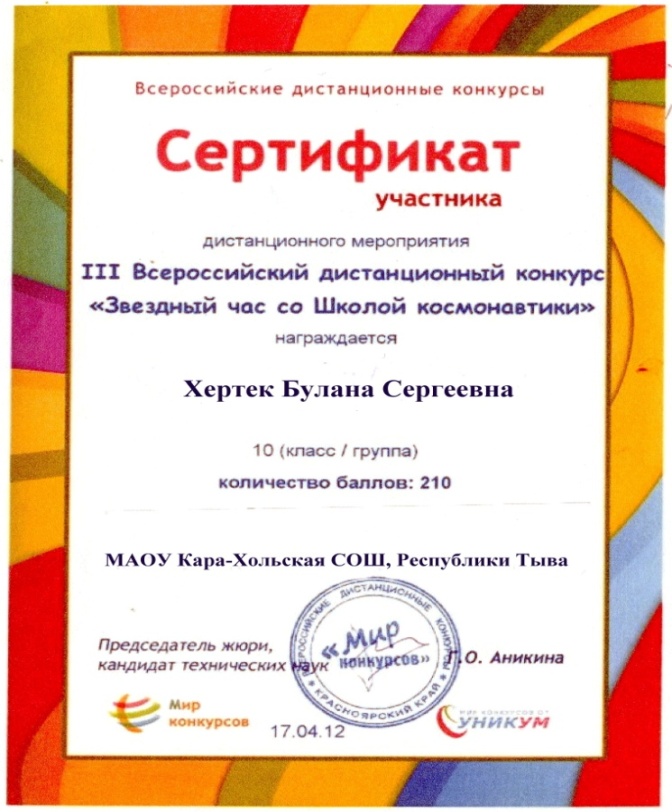 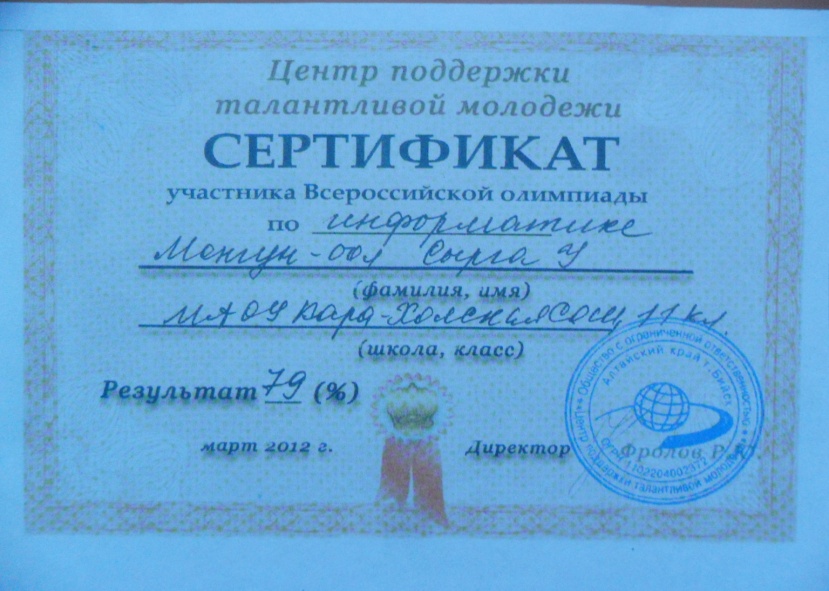 Курсы повышения